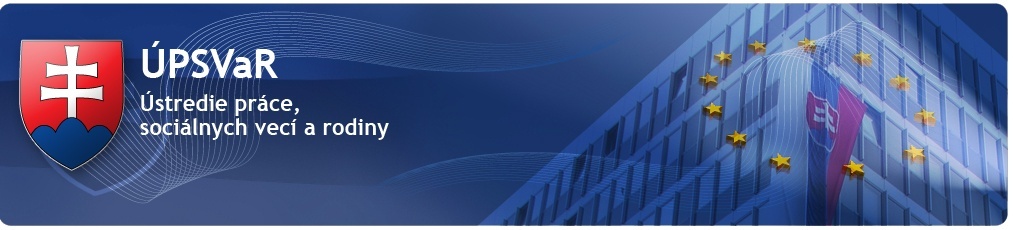 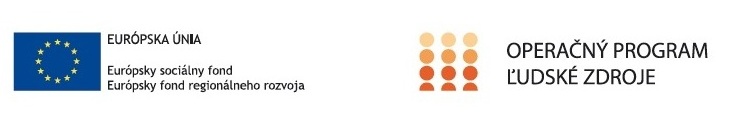 National project
"From Work Experience to Employment 2"
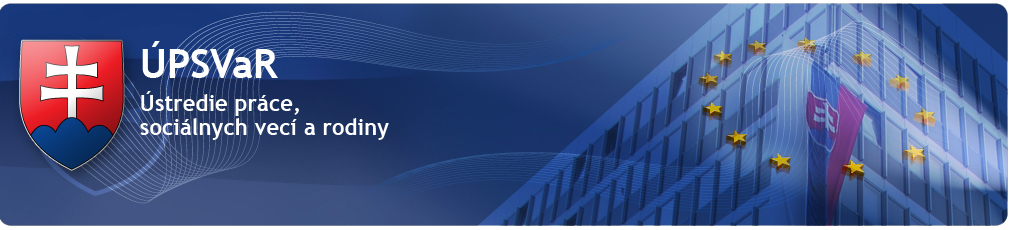 NP "From Work Experience to Employment 2"
Basic information
The conclusion of agreements was terminated on 31 October, 2020 based on the decision of the managing body of the Human Resources operational programme - MoLSAF to reduce non-refundable financial contributions within the framework of the implementation of national projects in priority axis 2 (PO2), so that the total allocation for PO2 would not be exceeded.
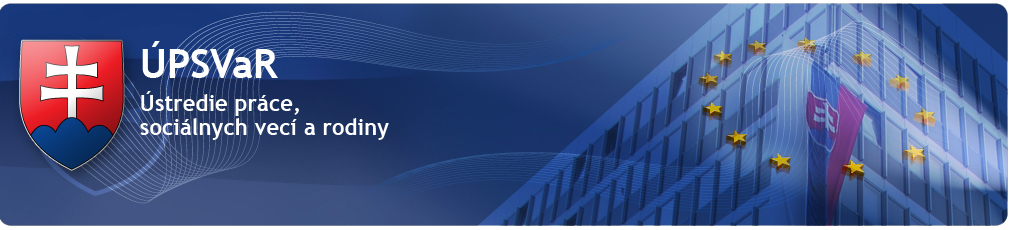 NP "From Work Experience to Employment 2"
Objective of the project
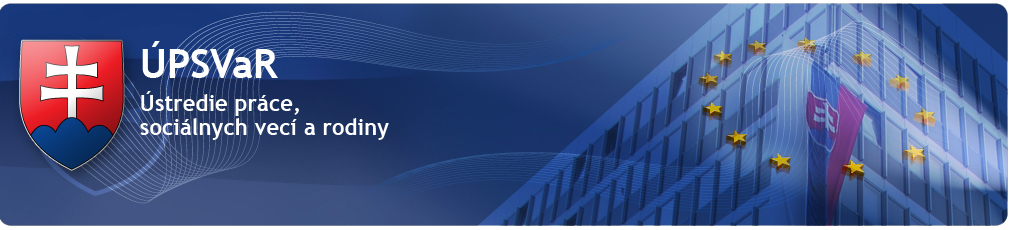 NP "From Work Experience to Employment 2"
Implementation of mentored orientation                     and work experience
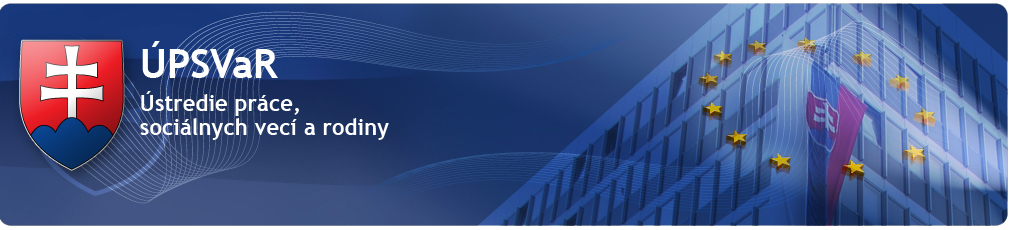 NP "From Work Experience to Employment 2"
Jobseekers who are not employed, do not continue the education process, nor participate in vocational training (not in employment, education or training)
Target group - NEET
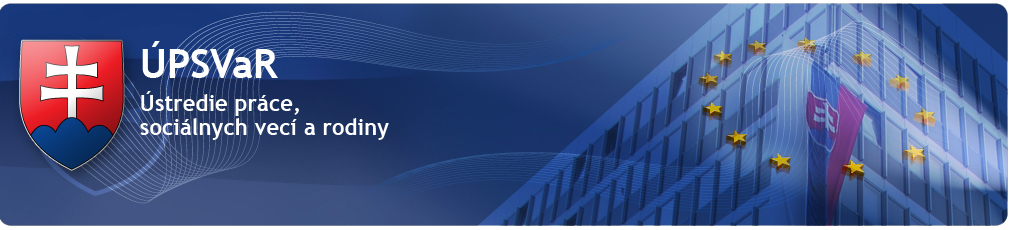 NP "From Work Experience to Employment 2"
Financial contributions for mentored orientation and work experience:
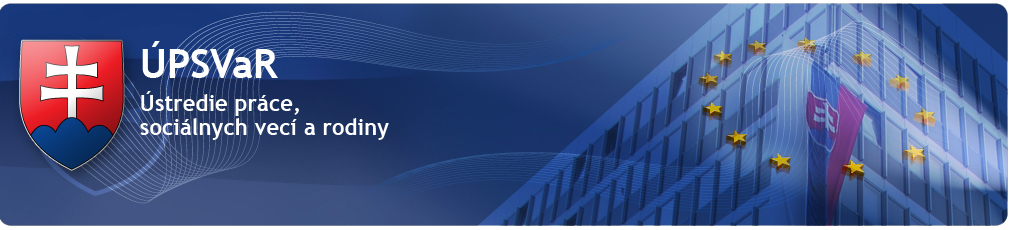 NP "From Work Experience to Employment 2"
Results: